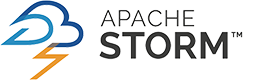 Storm @ Twitter
[Toshniwal et. al. SIGMOD’14]
Presenter: Anil Pacaci
apacaci@uwaterloo.ca
Motivation
Data Processing Guarantees
Fault-tolerance
Horizontal Scalability
Easy to use 
Storm: Open-source, Real-time Hadoop
Stream Processing
Distributed RPC
Continuous Computation
10/31/16
2
Storm Data Model
T
T
T
Streams
Spouts
Bolts
Topologies
T
T
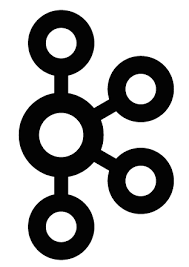 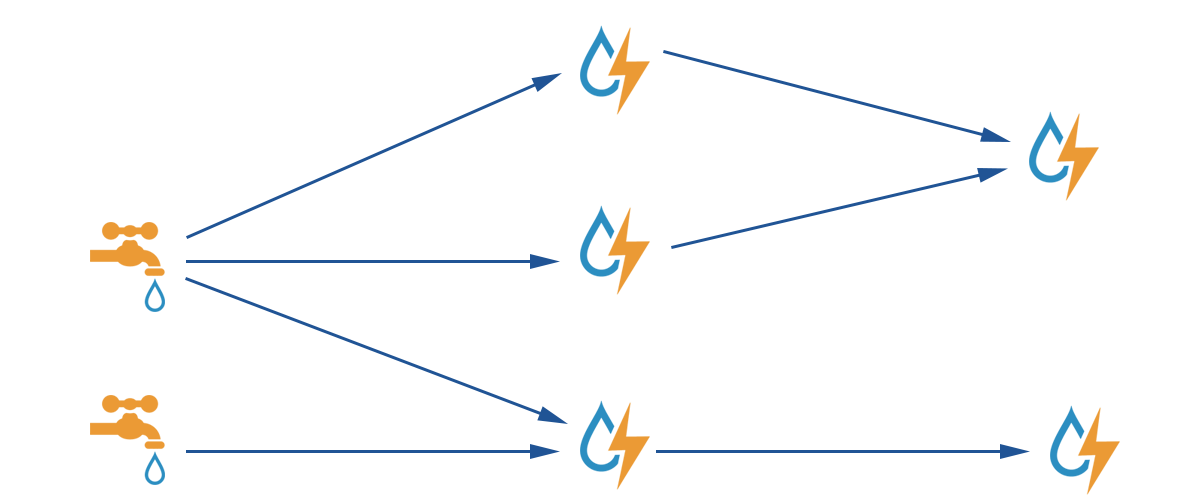 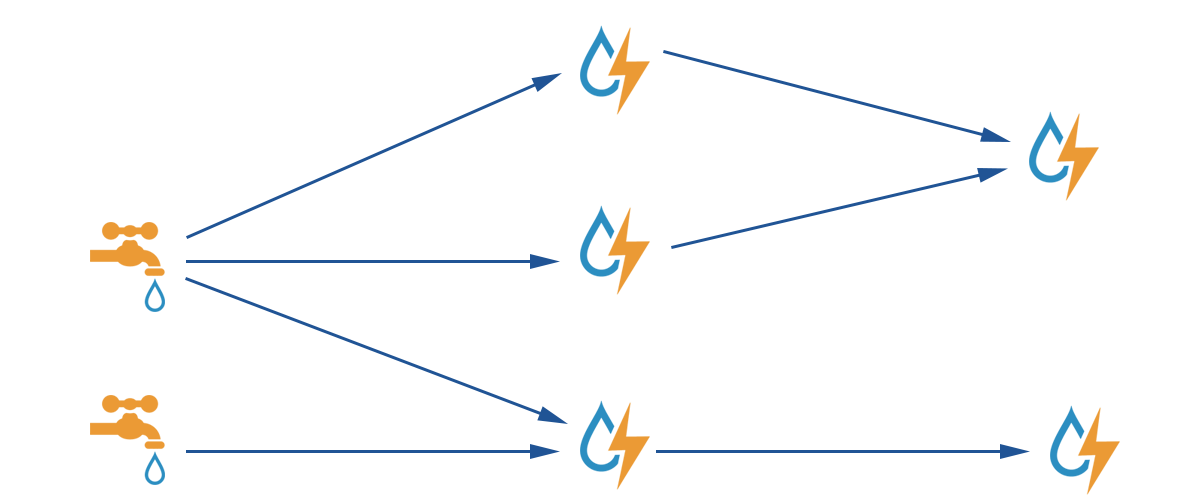 10/31/16
3
Storm – Word Count Example
Tweet Spout
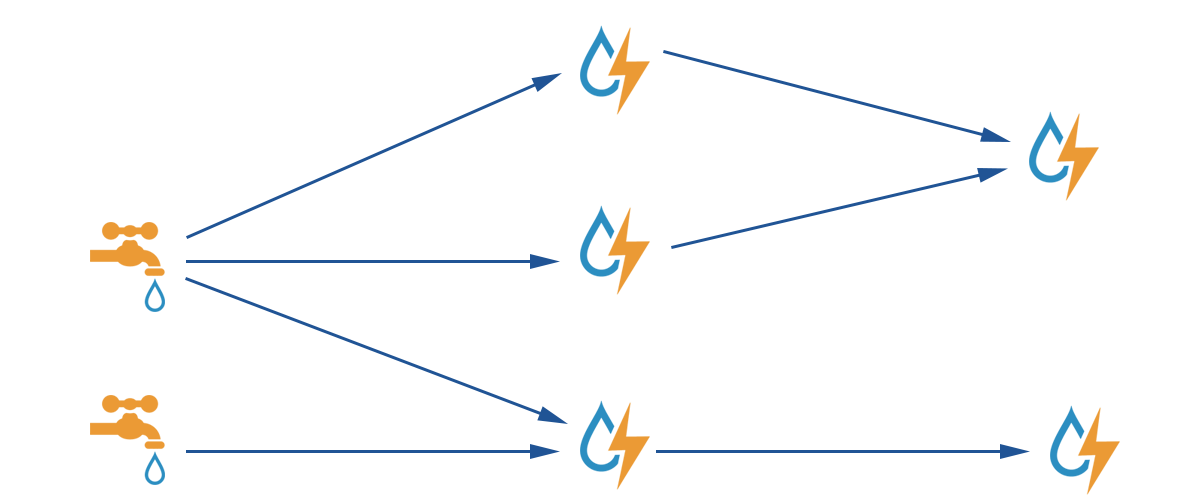 cat - 1
the
and - 1
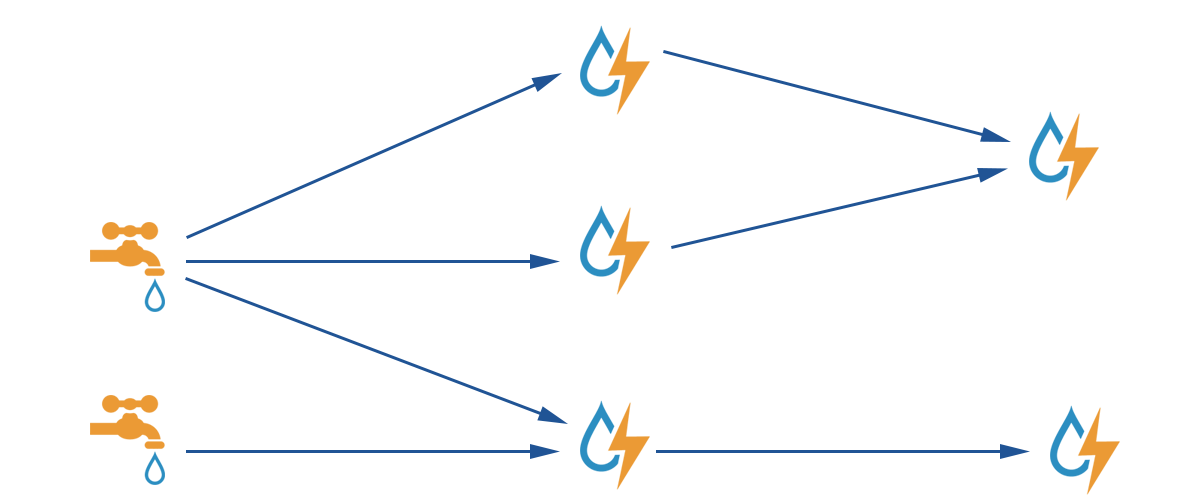 cat
the - 2
The cat and the fiddle
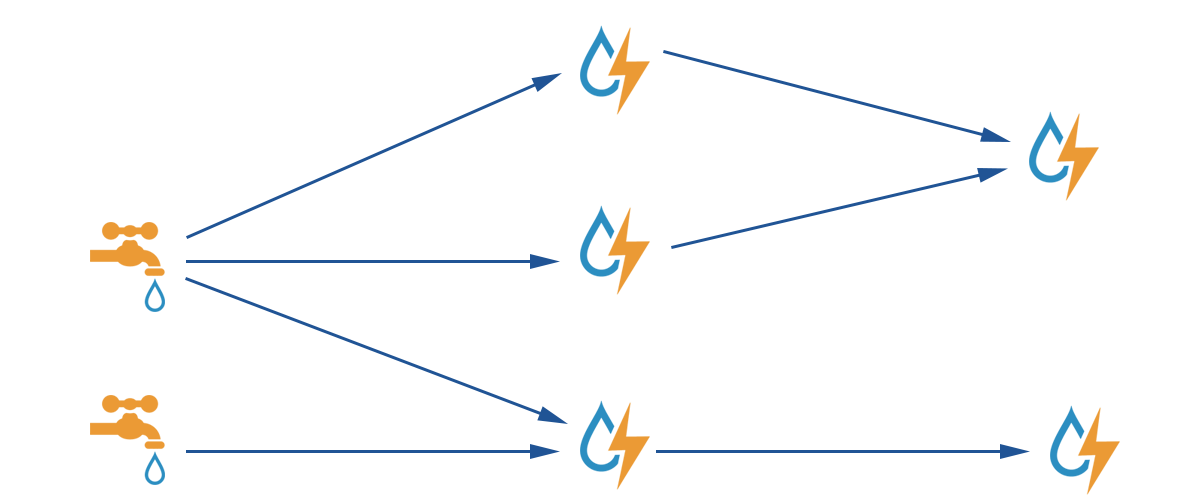 and
fiddle - 1
the
Word Count
Bolt
Tweet Parse
Bolt
fiddle
10/31/16
4
Storm Primitives
Spout API						Bolt API
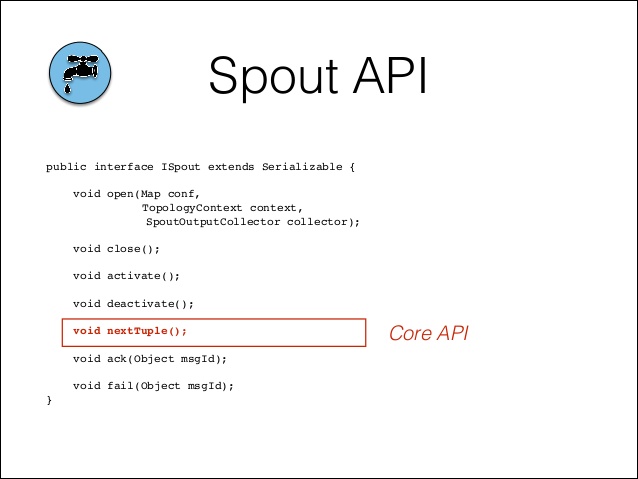 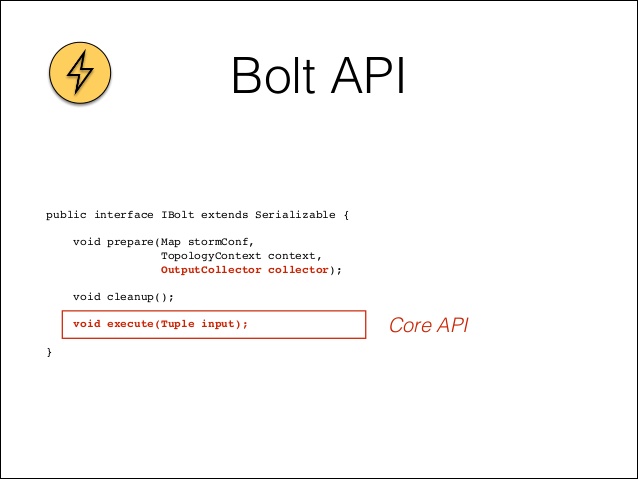 10/31/16
5
Storm Architecture
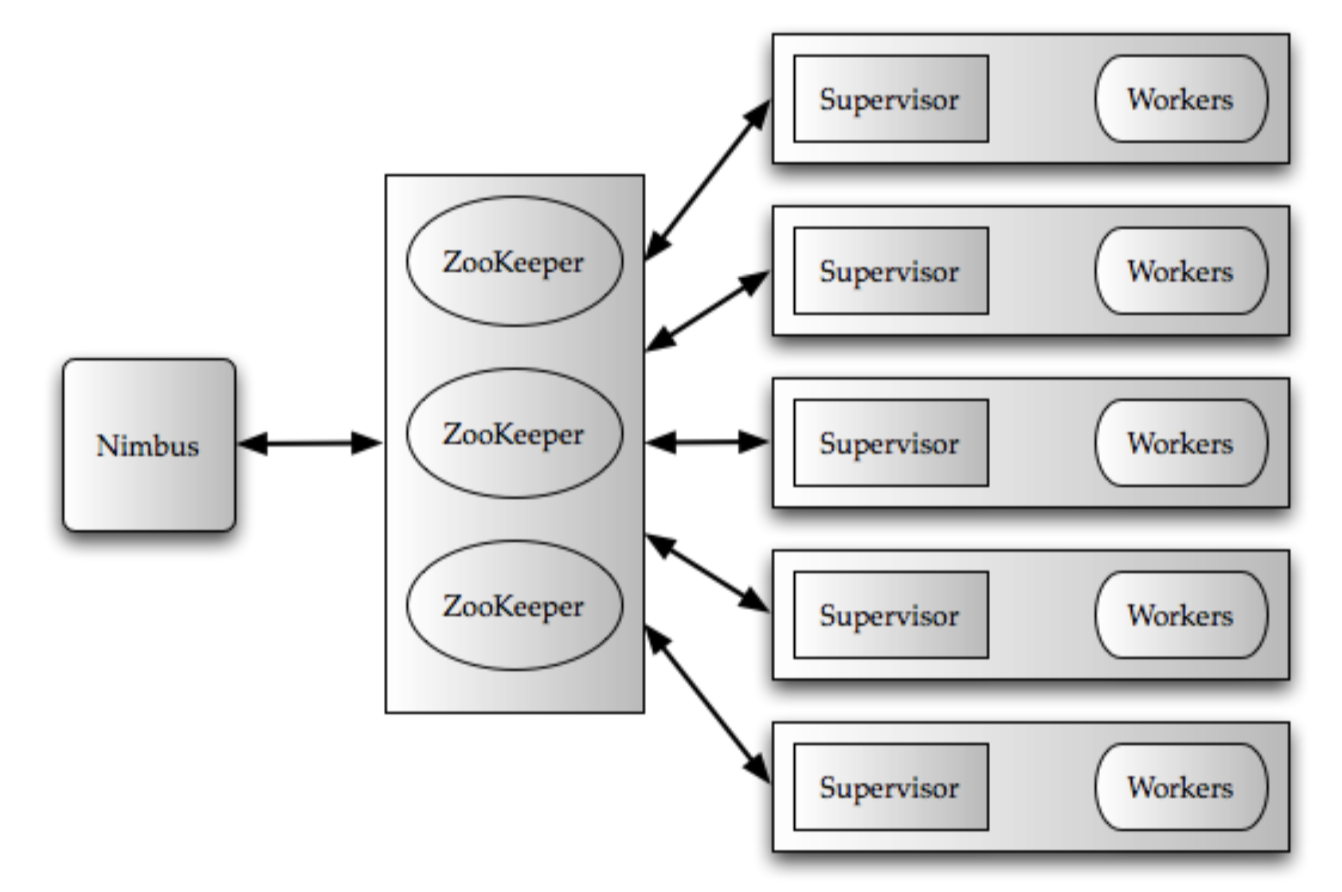 Master/worker
Stateless
ZooKeeper
Executor
Tasks
Bolts / Spouts
Language Support
Thrift-based
10/31/16
6
Stream Partitioning
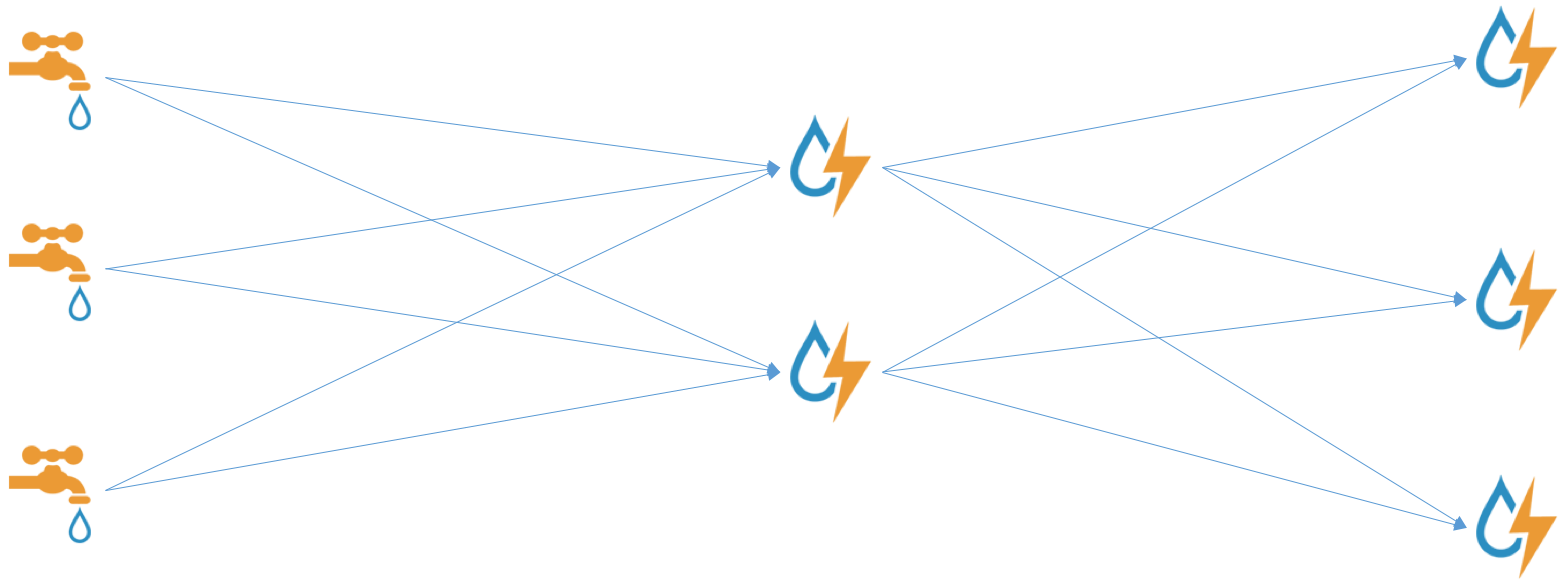 Shuffle
Random partitioning
Fields
Consistent hashing on field
All
Replication
Global
Entire Stream to Single Bolt
Local
10/31/16
7
Word Count - Distributed
cat - 1
Field Grouping
Shuffle Grouping
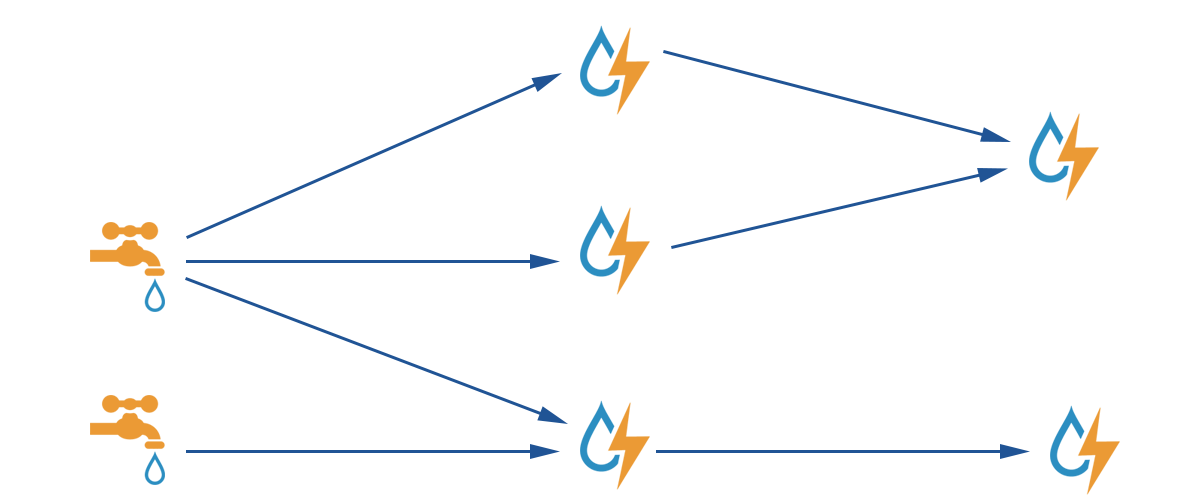 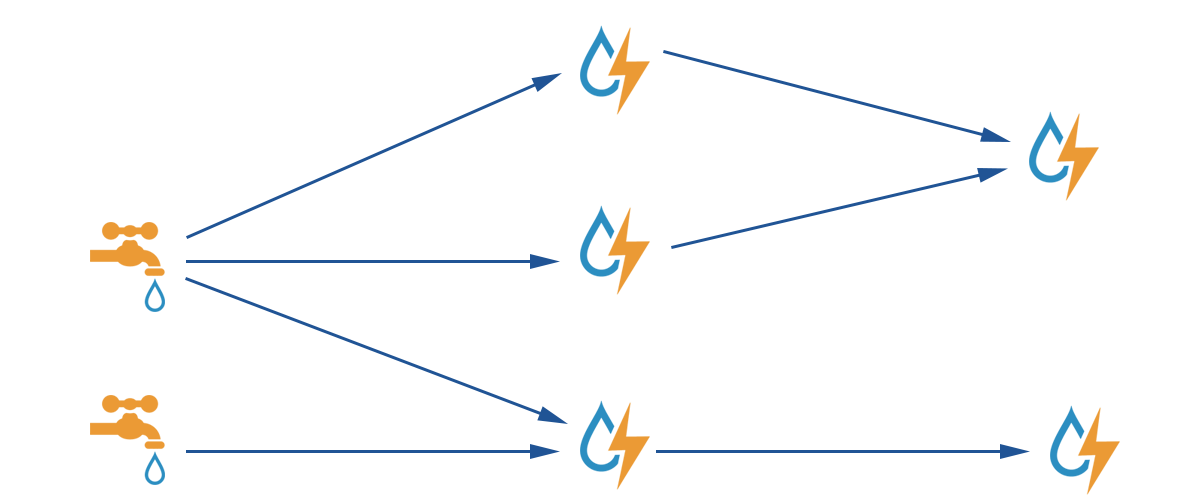 the
fiddle - 1
The little dog laughed
the
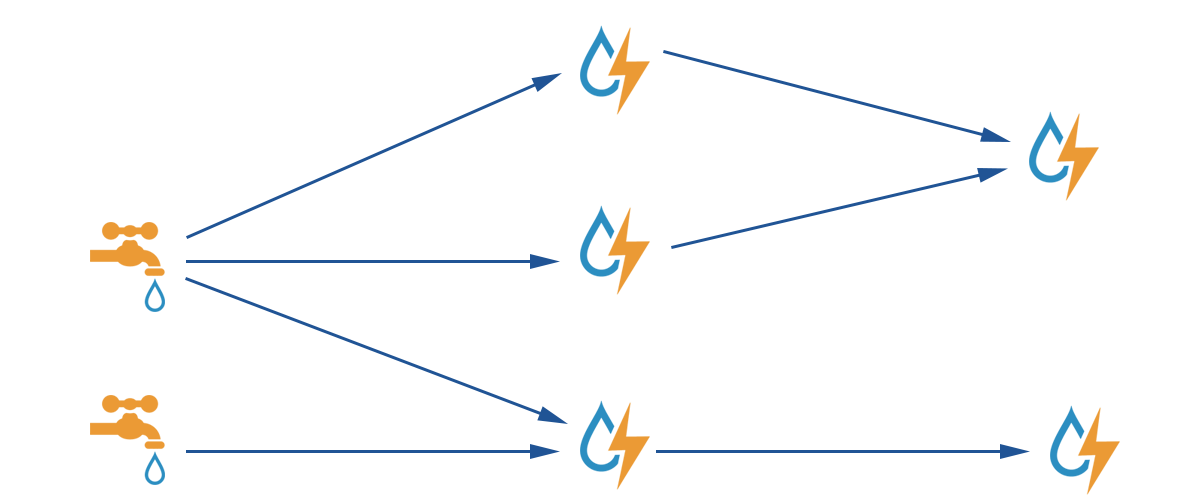 fiddle
cat
and
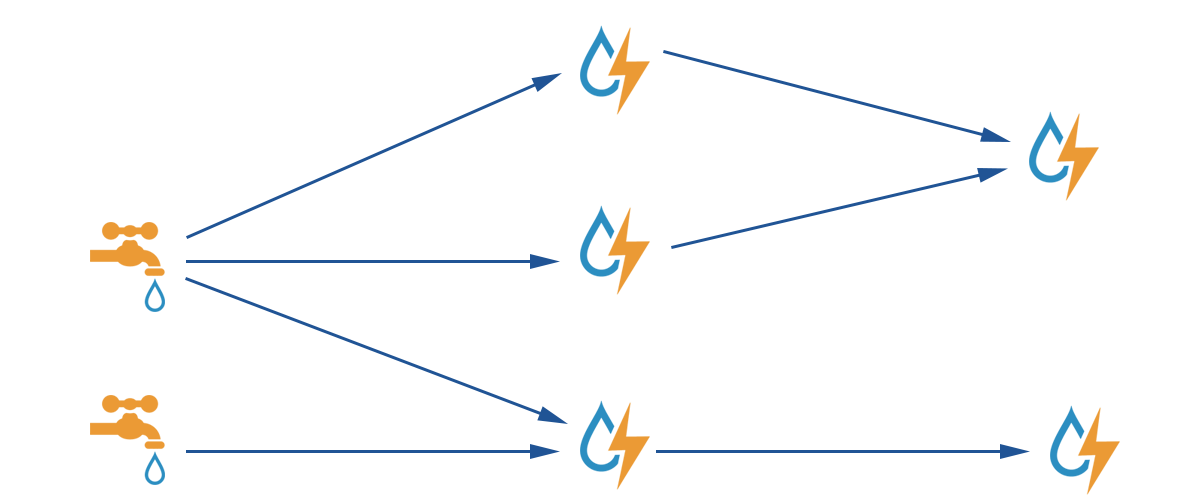 dog - 1
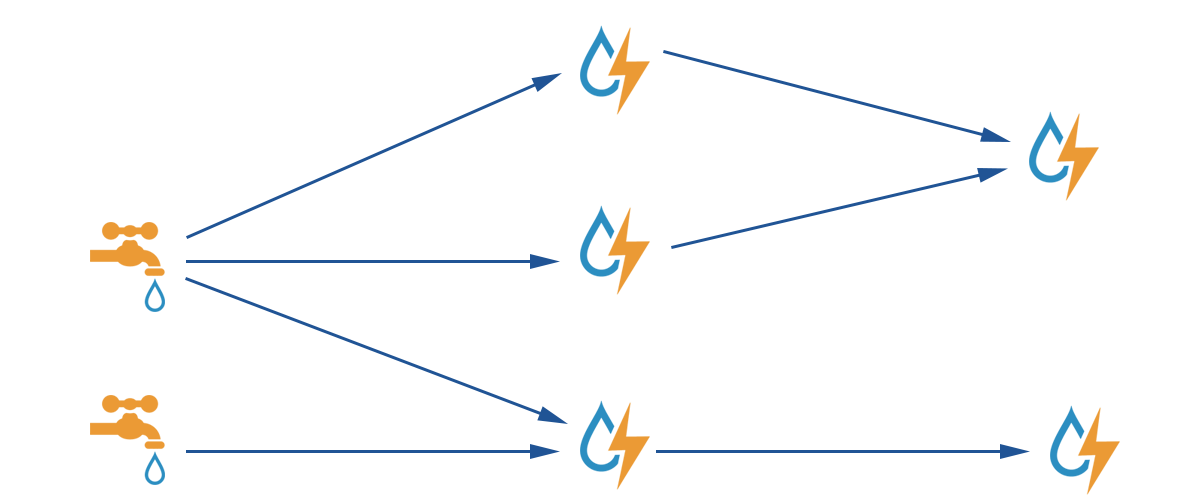 and - 1
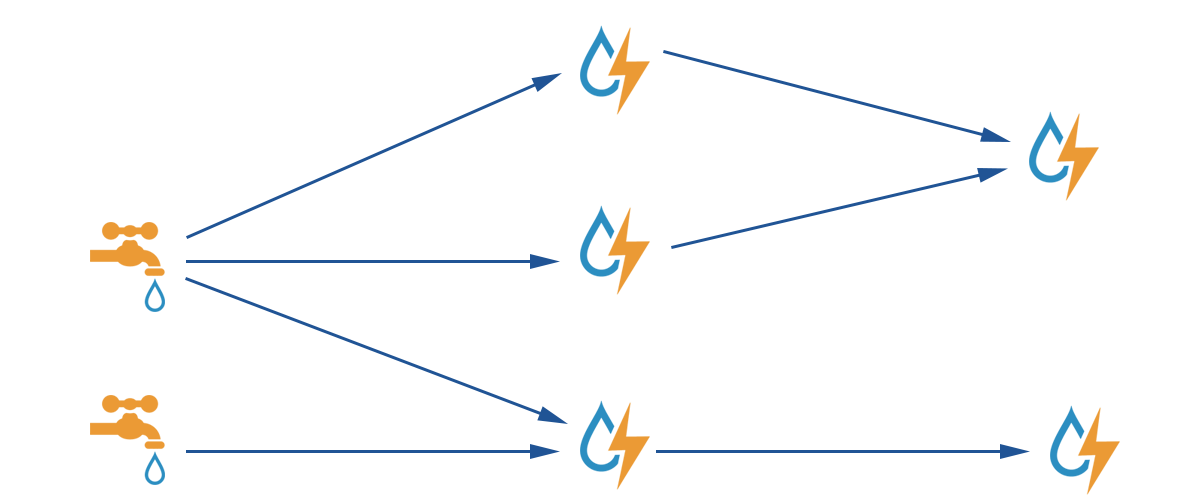 the
dog
little
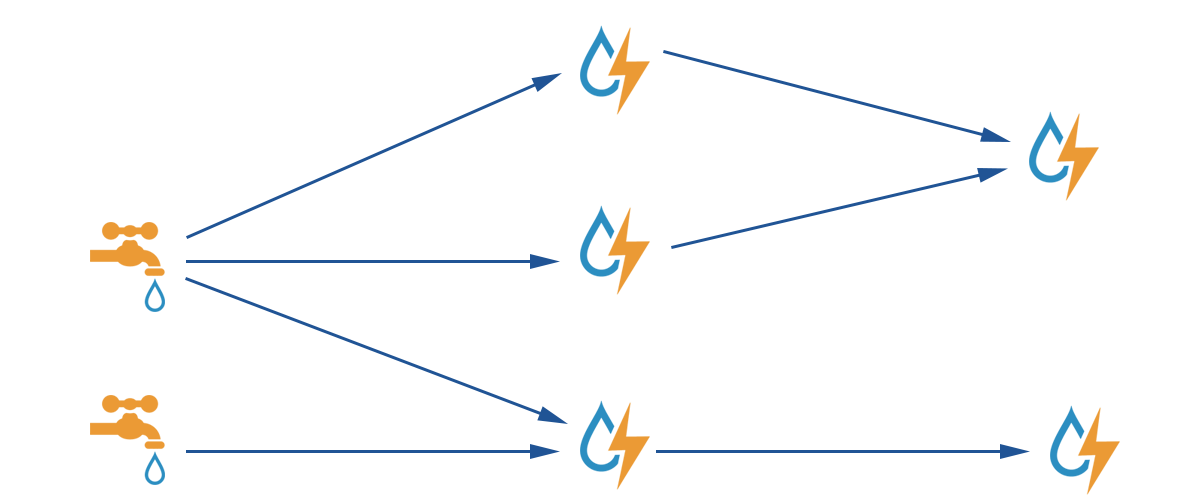 the - 3
laughed
The cat and the fiddle
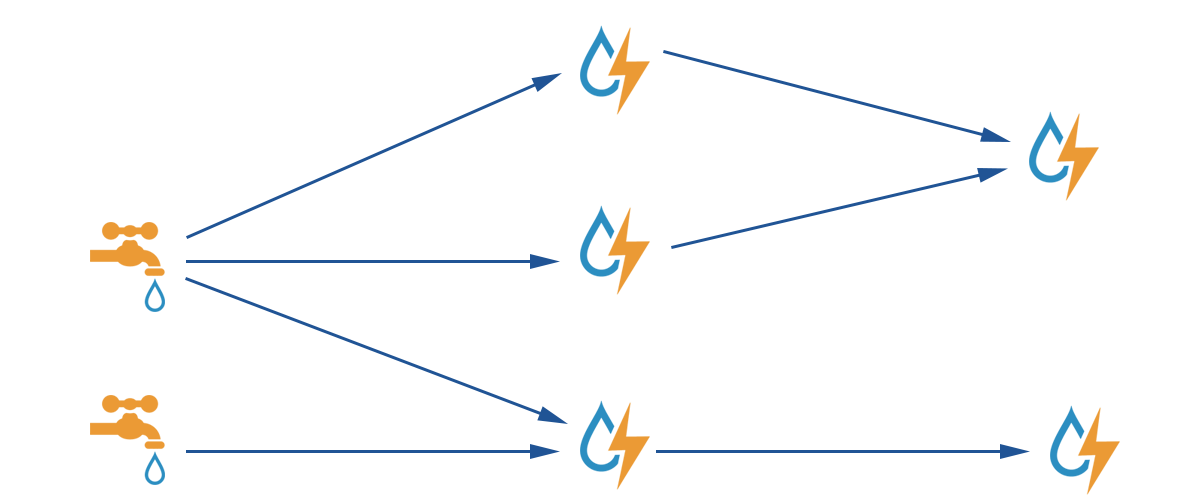 little - 1
laughed - 1
Word Count
Bolt
Tweet
 Spout
Tweet Parse
Bolt
10/31/16
8
Message Guarantees
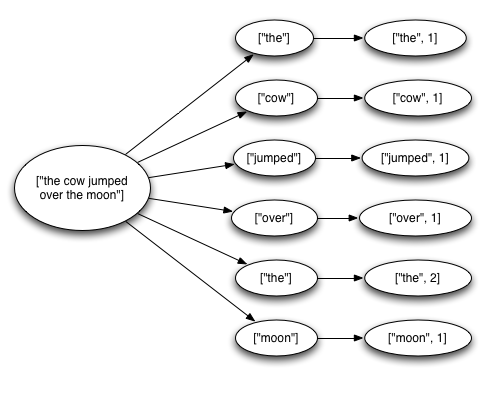 At most once
No special action
At least once
Provenance Tree
10/31/16
9
At least once Guarantee
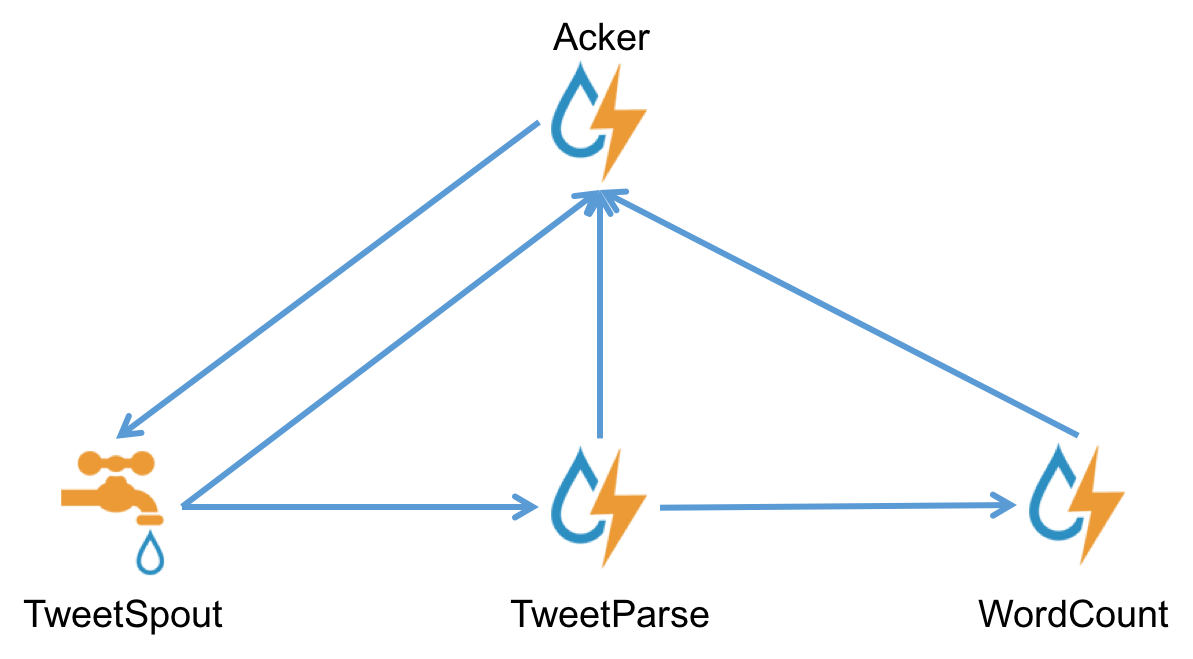 “Acker” Bolt
(tupleid, timeout)
TweetSpout:
emit tid1
tid1:1010
10/31/16
10
At least once Guarantee
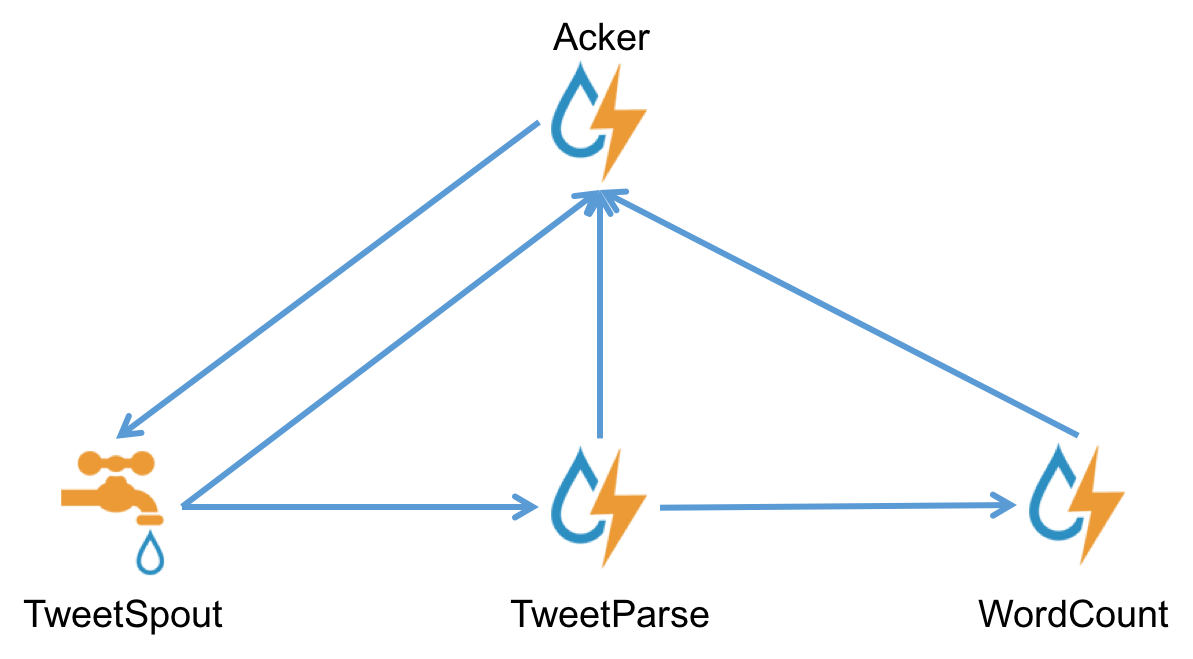 “Acker” Bolt
(tupleid, timeout)
TweetParse:
emit tid1
tid1:1100
tid1:1010
10/31/16
11
At least once Guarantee
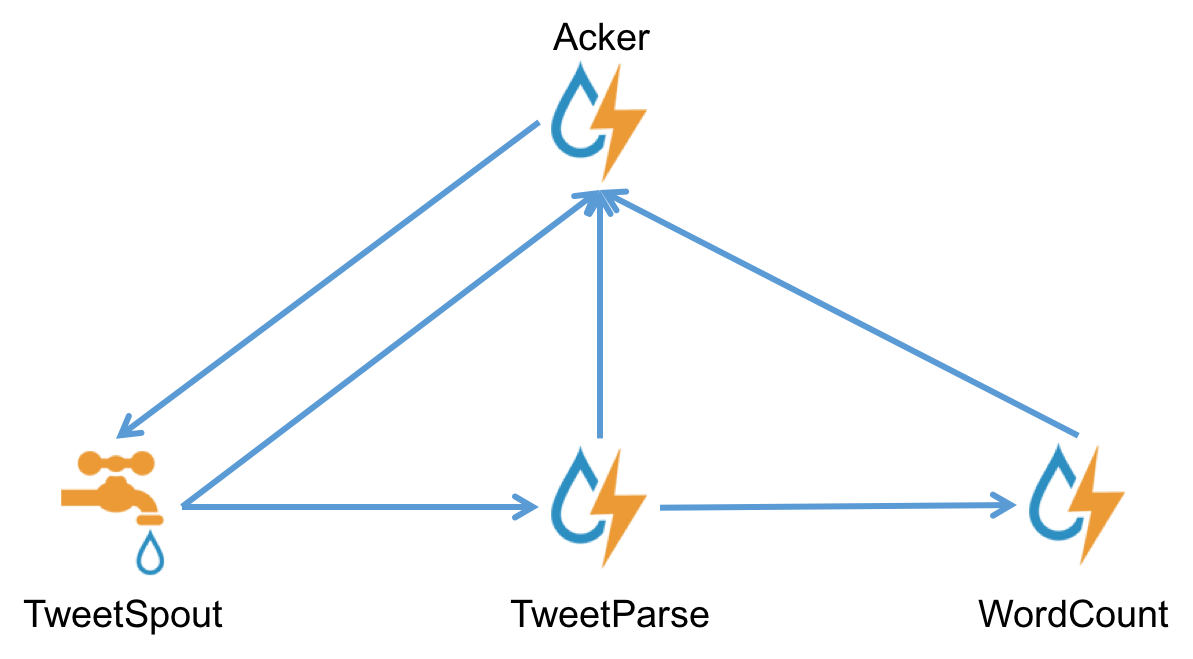 “Acker” Bolt
(tupleid, timeout)
TweetParse:
ack tid1
tid1:1100
tid1:1010
10/31/16
12
At least once Guarantee
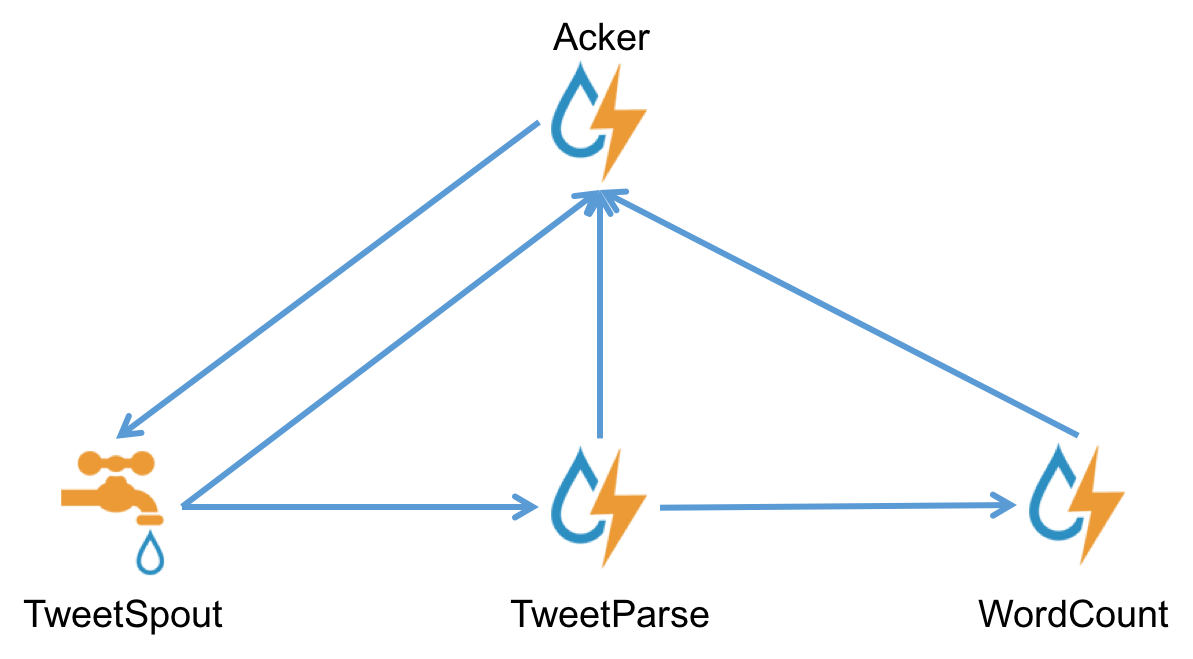 “Acker” Bolt
(tupleid, timeout)
WordCount:
ack tid1
tid1:1100
tid1:1010
10/31/16
13
Experiments – Fault Tolerance
10/31/16
14
Conclusions
General Purpose Stream Data Processing
Distributed
Fault-tolerant
Message Processing Guarantees
Deployed at Twitter Scale
30 topologies in 200 Node cluster
 50 Billion Message/Day 
Average latency < 50ms
10/31/16
15
Discussion
Comparison to Hadoop
Batch processing vs stream processing
Real-time
Comparison to STREAM – CQL
Distributed vs centralized
Declarative vs UDF
Exactly once semantics?
10/31/16
16
Twitter Experience
ZooKeeper Scalability
Commodity Cluster: 300 workers
Database Hardware: 1200 Workers
In-house Kafka Client
Max Spout Tuning
# of in-fly tuples
Last action – last progress
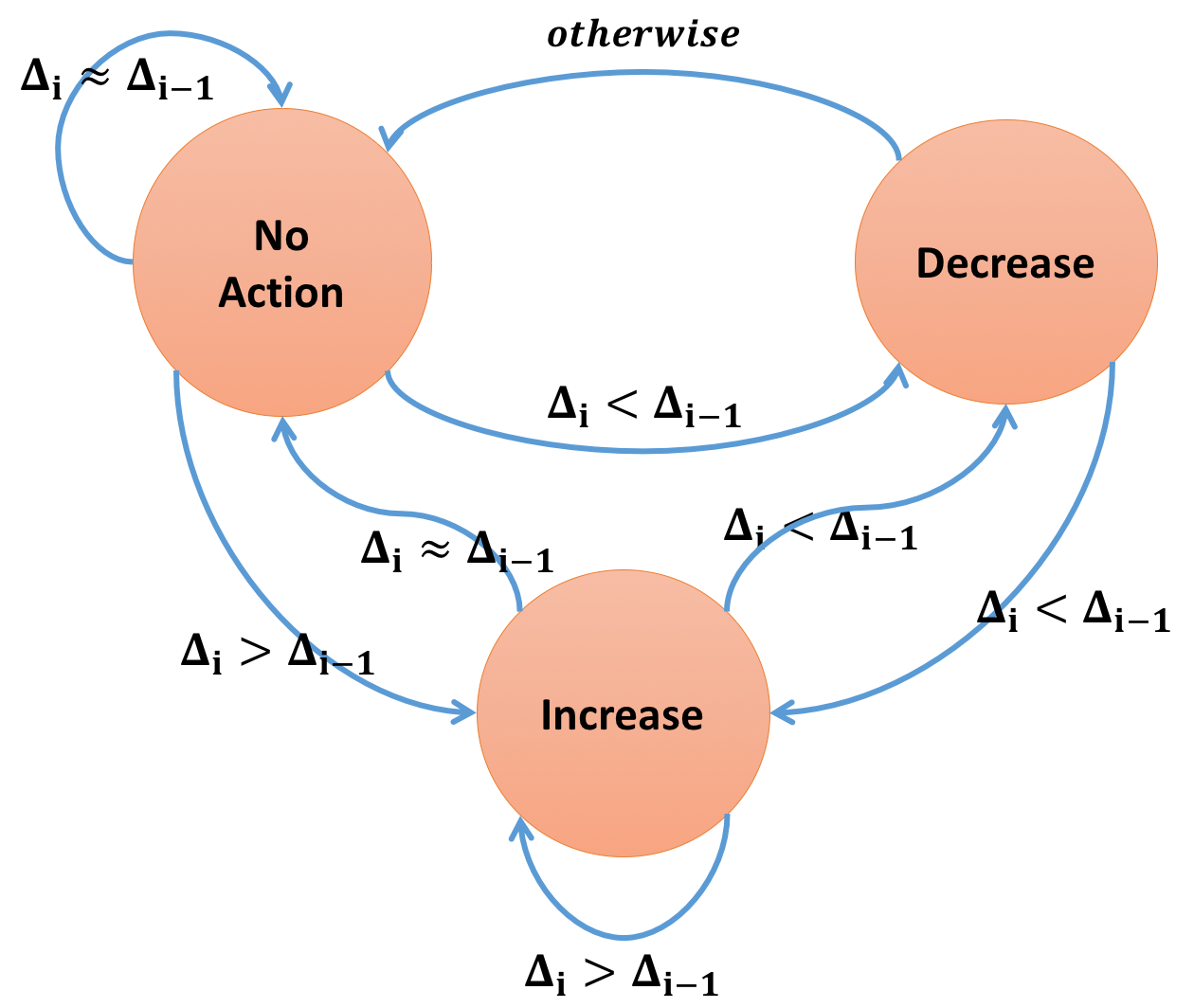 10/31/16
17